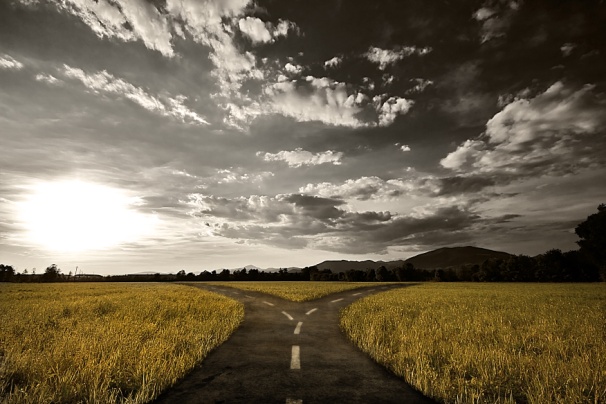 Where now for public finances?
Paul Johnson
© Institute for Fiscal Studies
One big announcement in the Budget
But it did involve a complete change of political and economic philosophy by comparison with December
Autumn Statement 2014:
Freeze total spending in real terms in 2018–19 and 2019–20 
“The government’s neutral assumption is that TME will be held flat in real terms in 2018–19. Autumn Statement extends this neutral fiscal assumption to 2019–20.”  (AS 2014)
Budget 2015:
Increase in line with nominal GDP in 2019–20 : £20bn increase in spending relative to AS 2014 plans
“From 2018–19 the government has set a neutral fiscal assumption, holding TME flat in real terms in 2018–19 and in 2019–20 increasing TME in line with nominal GDP.” (Budget 2015)
© Institute for Fiscal Studies
9.7% cut 2010-11 to 2015-16
Departmental spending
AS2014: 	14.1% cut 2015-16 to 2019-20
B2015: 	7.2% cut 2015-16 to 2019-20
© Institute for Fiscal Studies
£30bn of cuts by 2017-18?
Coalition plans imply a £30.5bn cut to TME less debt interest between 2015-16 and 2017-18
George Osborne has said that he would achieve this in a different way to coalition plans
£12bn/£5bn/£13bn of welfare cuts/tax avoidance measures/DEL cuts
Coalition plans imply £34.6bn of DEL cuts up to 2017-18 
Other areas of spending are rising over the period
So £12bn of welfare cuts and £5bn of tax avoidance would require closer to £18bn of DEL cuts
© Institute for Fiscal Studies
Labour’s plans
Current budget balance
But by when?
Rolling mandate currently requires current balance in 2017-18
 but 2018-19 by post-election budget
And public statements suggest maybe not until 2019-20
Big differences in implied spending cuts
£18bn 
£6bn
nothing
© Institute for Fiscal Studies
Departmental spending 2015-16 to 2019-20
-7.2%
-15.7%
-3.7%
-9.4%
-3.7%
-16.3%
+2.5%
+2.4%
Total departments’ % change
Unprotected departments’ % change
© Institute for Fiscal Studies
[Speaker Notes: £2.3bn DEL cuts up to 2015-16 

ADD % CUTS]
And other pressures on departments
Ending contracting out increases public sector employer NICs (£3.7bn)
Higher contributions to public service pension schemes (£1.1bn)
Dilnot social care funding  (£1.0bn)
Tax-free childcare (£0.8bn)
Mental health funding (£0.3bn)

Public sector wage pressures as private sector wages start to increase
Pressures of a growing and ageing population on demand for public services
© Institute for Fiscal Studies
[Speaker Notes: Mention Goodman, Joyce and Smith (2011) IFS research on damage done by mental health problems in childhood]
HE funding
Labour’s proposed cut to student fees increases borrowing by about £3 billion a year
Biggest spending commitment to date
Largely paid for by increased tax on pension contributions
Really only helps higher income half of graduates
More broadly HE sits within an unprotected budget
Where Conservative plans seem to imply average cuts of 9%
© Institute for Fiscal Studies
Summary
Coalition plans imply £26bn cut from departments 
£40bn cut to 2018-19 followed by an increase
Compares to £39.0bn 2010-11 to 2015-16
But this particular rollercoaster ride unlikely to happen
Conservatives could cut by less: £13.6bn to 2019-20
Labour could increase departmental spending by £9.2bn up to 2019-20 
Labour’s HE plans seem to be biggest specific spending pledge
But only benefit high earning graduates in the future
No help to universities today
© Institute for Fiscal Studies
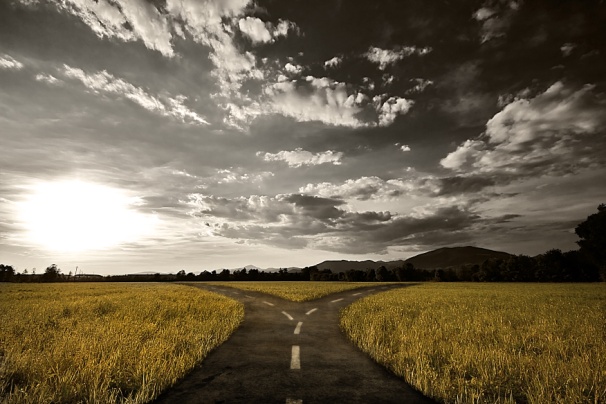 Where did the Budget leave us?
Paul Johnson
© Institute for Fiscal Studies